Variant interpretation – examples
©2012 MFMER  |  3198462-1
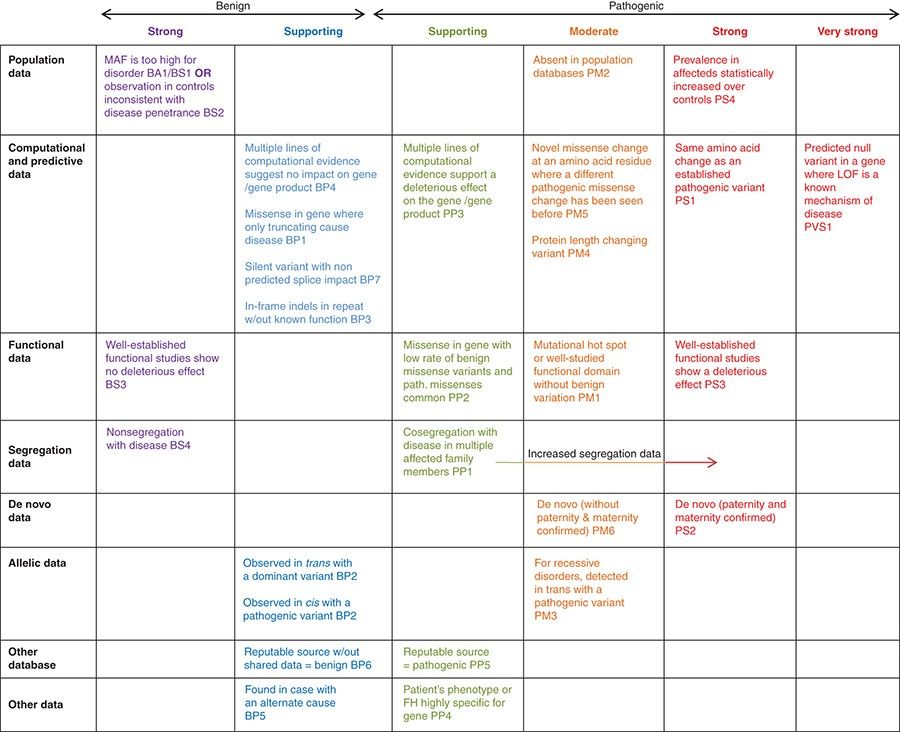 PMID: 25741868
PMID: 25741868
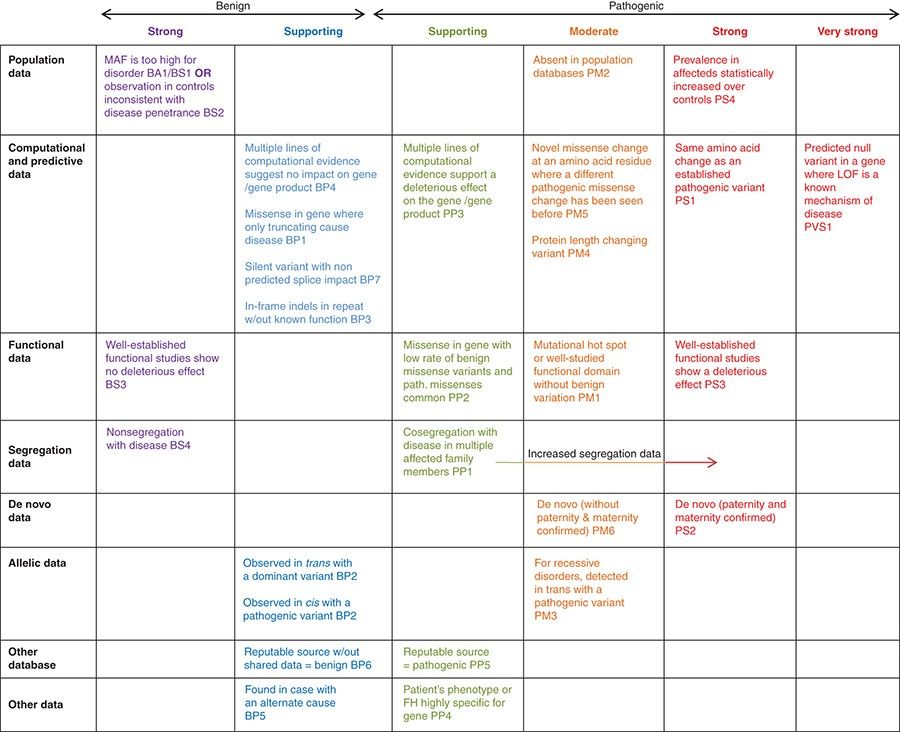 Variant #1
Patient Phenotype:
Pancytopenia
Variant Identified:
DDX41 c.773C>T p.(Pro258Leu) 
Transcript: NM_016222.2
Inheritance: 
De novo
[Speaker Notes: 3-11067958-A-G
PM2]
Variant #1
Patient Phenotype:
Pancytopenia
Variant Identified:
DDX41 c.773C>T p.(Pro258Leu) 
Transcript: NM_016222.2
Inheritance: 
De novo
[Speaker Notes: 3-11067958-A-G
PM2]
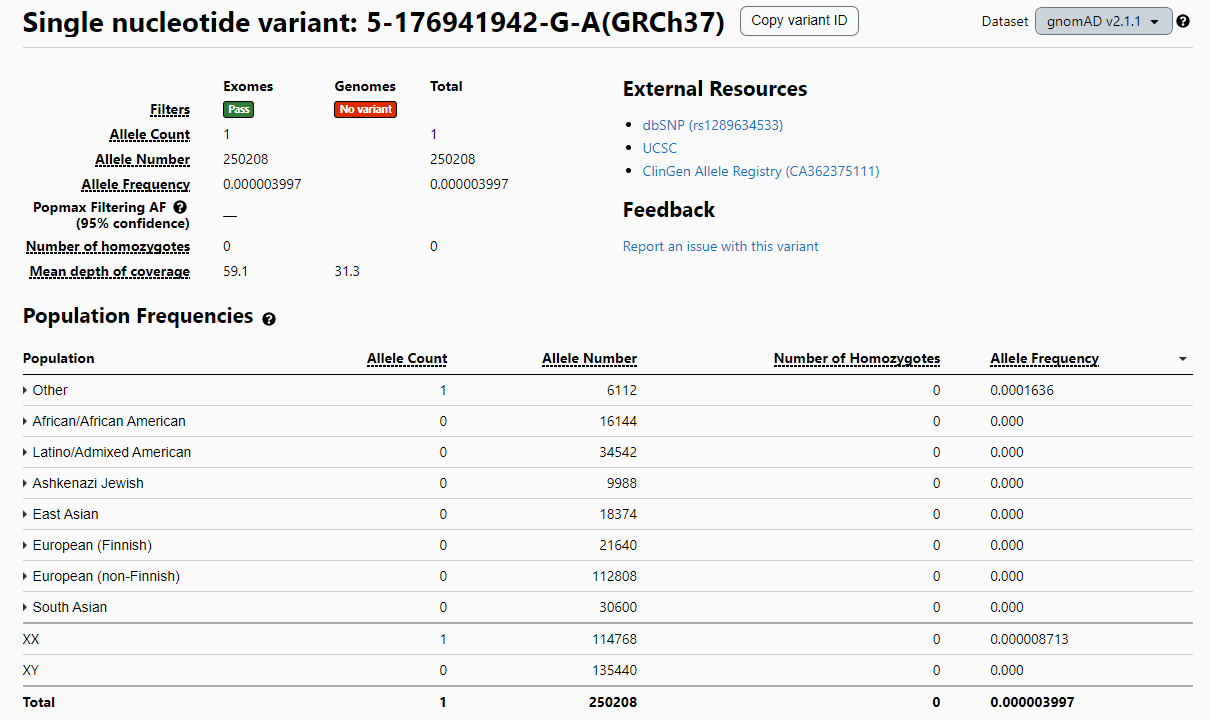 https://gnomad.broadinstitute.org/
Variant #1
Patient Phenotype:
Pancytopenia
Variant Identified:
DDX41 c.773C>T p.(Pro258Leu) 
Transcript: NM_016222.2
Inheritance: 
De novo
[Speaker Notes: 3-11067958-A-G
PM2]
Variant of Uncertain Significance
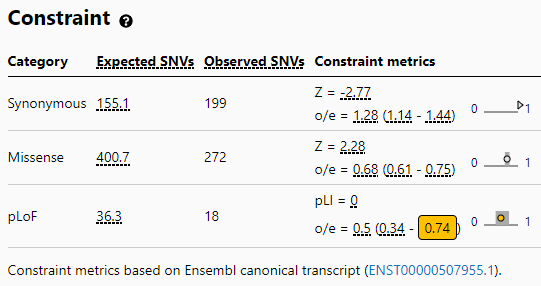 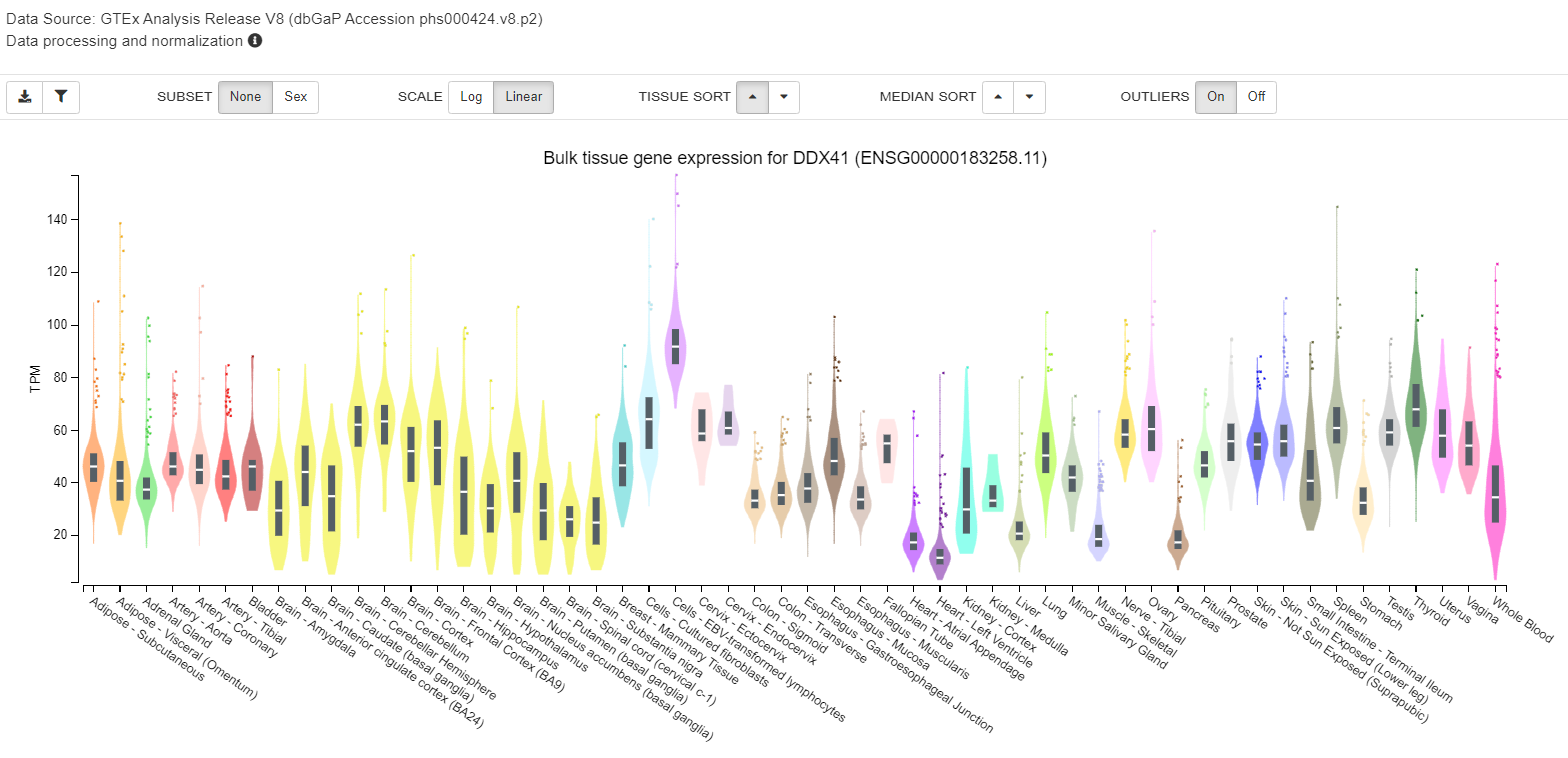 https://gnomad.broadinstitute.org/
https://gtexportal.org/home/
[Speaker Notes: Mutation in human MIB1 cause LVNC (a) schematic of MIB1 domain structure. A valine to phenylalanine missense mutation,.]
Variant #1
Patient Phenotype:
Pancytopenia
Variant Identified:
DDX41 c.773C>T p.(Pro258Leu) 
Transcript: NM_016222.2
Inheritance: 
De novo
[Speaker Notes: 3-11067958-A-G
PM2]
Variant #1
Patient Phenotype:
Pancytopenia
Variant Identified:
DDX41 c.773C>T p.(Pro258Leu) 
Transcript: NM_016222.2
Inheritance: 
De novo
[Speaker Notes: 3-11067958-A-G
PM2]
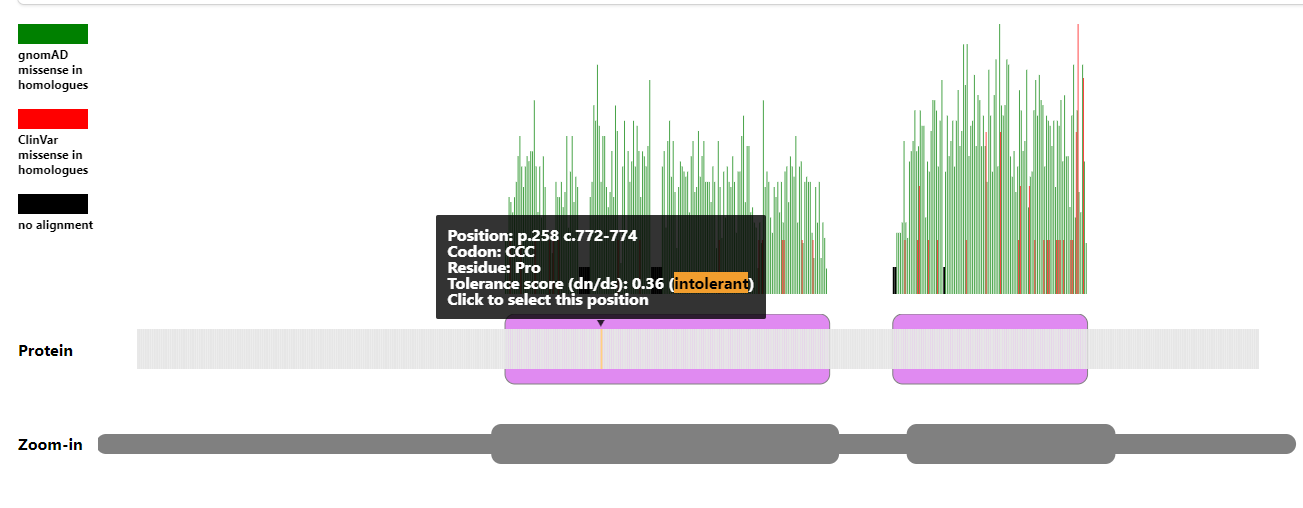 https://stuart.radboudumc.nl/metadome/dashboard
DEAD-box domain which is a region scored intolerant to variations
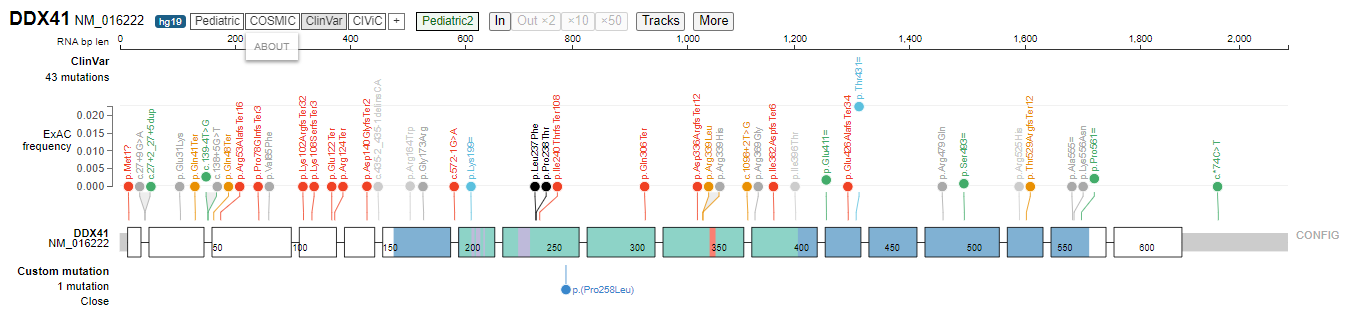 https://proteinpaint.stjude.org/
Variant #1
Patient Phenotype:
Pancytopenia
Variant Identified:
DDX41 c.773C>T p.(Pro258Leu) 
Transcript: NM_016222.2
Inheritance: 
De novo
[Speaker Notes: 3-11067958-A-G
PM2]
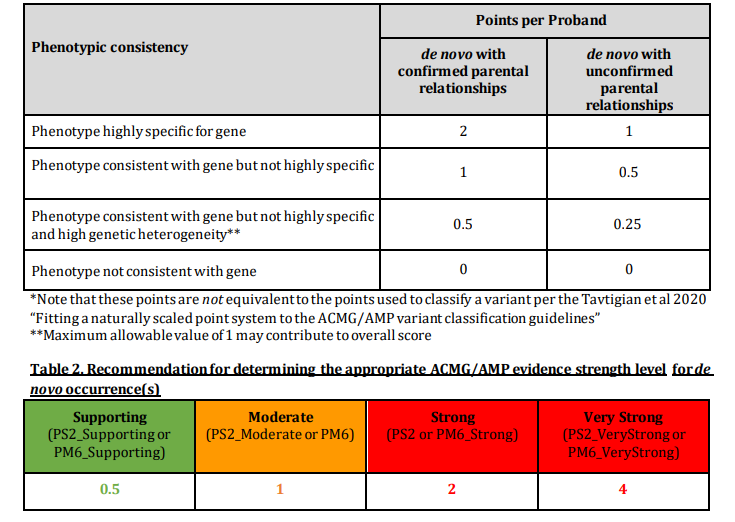 https://clinicalgenome.org/working-groups/sequence-variant-interpretation/
Variant #1
Patient Phenotype:
Pancytopenia
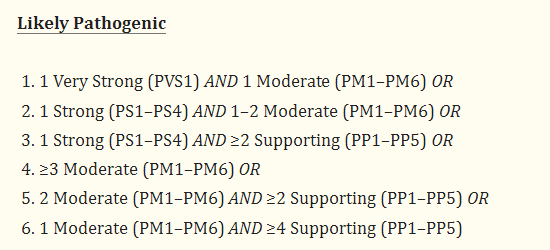 Variant Identified:
DDX41 c.773C>T p.(Pro258Leu) 
Transcript: NM_016222.2
PMID: 25741868
Inheritance: 
De novo
[Speaker Notes: 3-11067958-A-G
PM2]
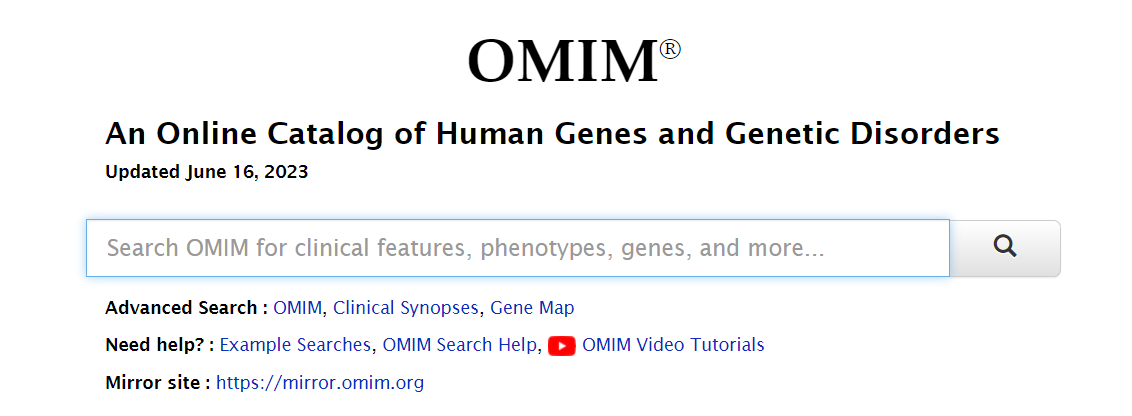 MYELOPROLIFERATIVE/LYMPHOPROLIFERATIVE NEOPLASMS, FAMILIAL (MULTIPLE TYPES), SUSCEPTIBILITY TO; MPLPF

INHERITANCE
- Autosomal dominant
RESPIRATORY
- Asthma (in rare mutation carriers unaffected by a hematologic malignancy)
SKELETAL
- Juvenile arthritis (in rare mutation carriers unaffected by a hematologic malignancy)
SKIN, NAILS, & HAIR
Skin
- Eczema (in rare mutation carriers unaffected by a hematologic malignancy)
HEMATOLOGY
- Myelodysplastic syndrome- Cytopenias- Refractory anemia- Bone marrow shows erythroid dysplasia
IMMUNOLOGY
- Sarcoidosis (in rare mutation carriers unaffected by hematologic malignancy)- Systemic lupus erythematosus (in rare mutation carriers unaffected by a hematologic malignancy)- Granulomatous disease (in rare mutation carriers unaffected by a hematologic malignancy)- Immune disorder (in rare mutations carriers unaffected by a hematologic malignancy)
NEOPLASIA
- Myelogeneous leukemia, acute- Myelogeneous leukemia, chronic- Lymphoma (1 family)
MISCELLANEOUS
- Adult onset- Incomplete penetrance- Favorable response to lenalidomide treatment
MOLECULAR BASIS
- Susceptibility conferred by mutation in the DEAD-box helicase 41 gene (DDX41, 608170.0001)
Additional laboratory tests showed a white blood cell count of 2,200/µL (NR: 3,500-10,500), hemoglobin of 11.9 g/dL (NR: 14-18), and platelet count of 2,000/µL (NR: 150,000-450,000). MCV was elevated at 105.2 fL (NR: 78.2-97.9 fL).
Second variant
©2012 MFMER  |  3198462-16
Variant #2
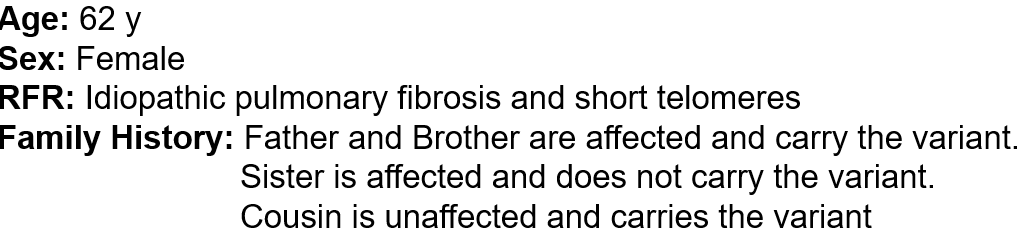 Variant Identified:
RTEL1 c.101 A>G p.(Gln34Arg) 
Transcript: NM_001283009.1
Inheritance: 
Paternally inherited
[Speaker Notes: 3-11067958-A-G
PM2]
Variant #2
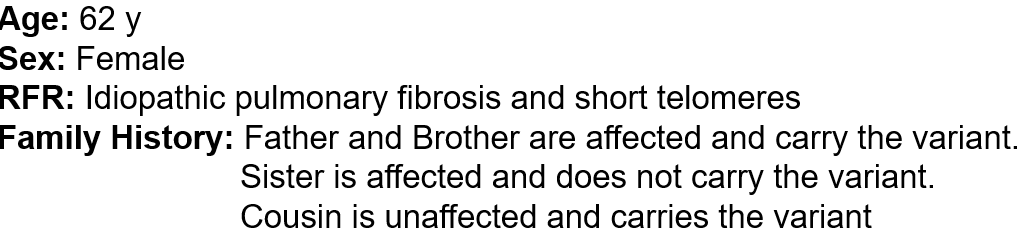 Variant Identified:
RTEL1 c.101 A>G p.(Gln34Arg) 
Transcript: NM_001283009.1
Inheritance: 
Paternally inherited
[Speaker Notes: 3-11067958-A-G
PM2]
Variant #2
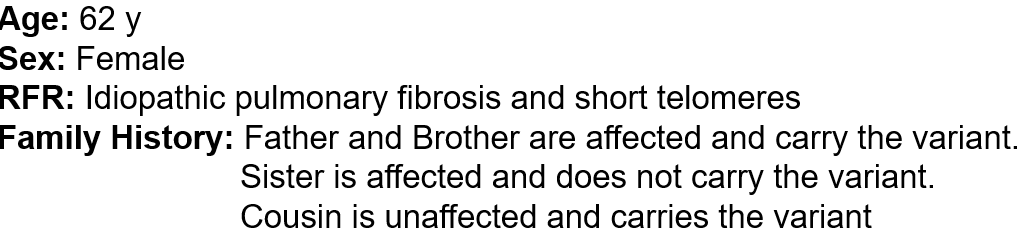 Variant Identified:
RTEL1 c.101 A>G p.(Gln34Arg) 
Transcript: NM_001283009.1
Inheritance: 
Paternally inherited
[Speaker Notes: 3-11067958-A-G
PM2]
Variant of Uncertain Significance
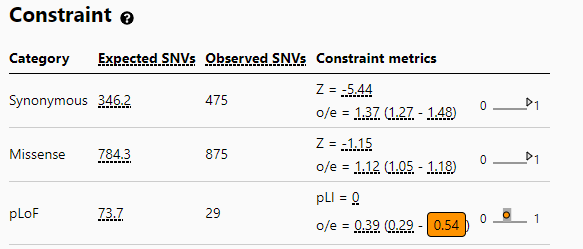 https://gnomad.broadinstitute.org/
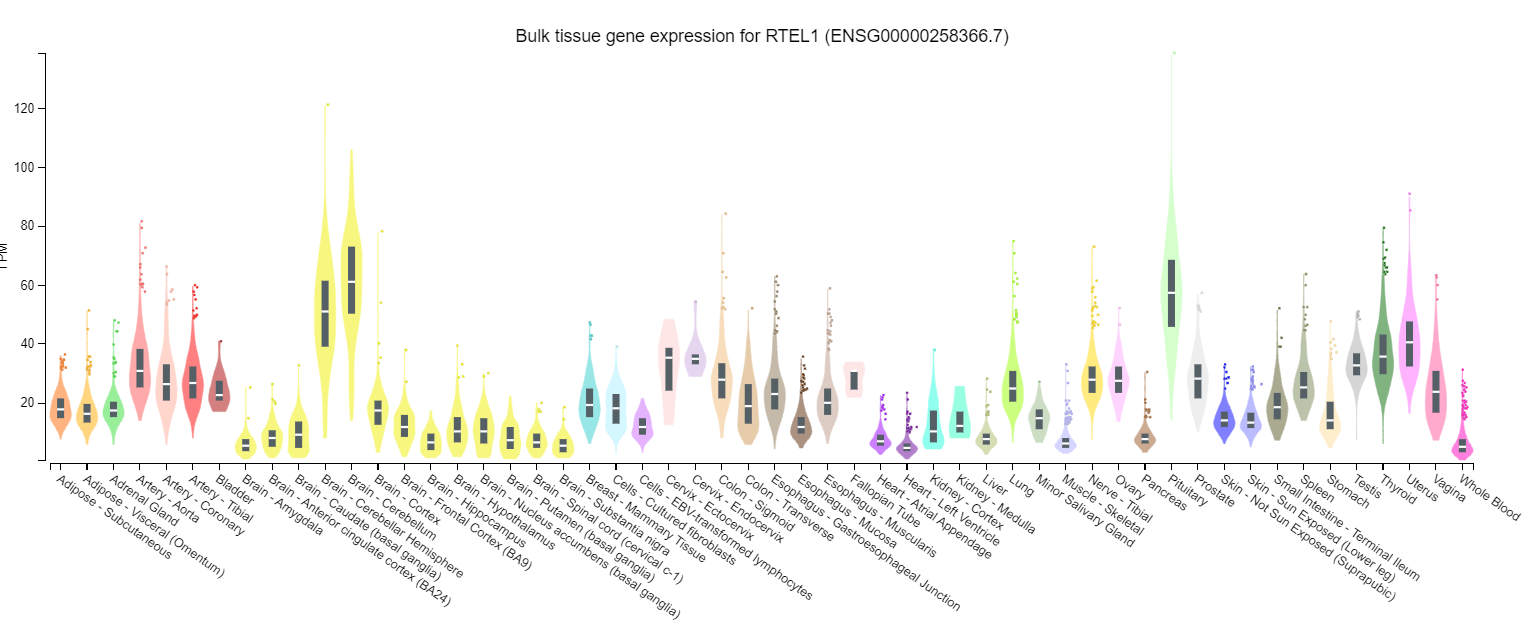 https://gtexportal.org/home/
[Speaker Notes: Mutation in human MIB1 cause LVNC (a) schematic of MIB1 domain structure. A valine to phenylalanine missense mutation,.]
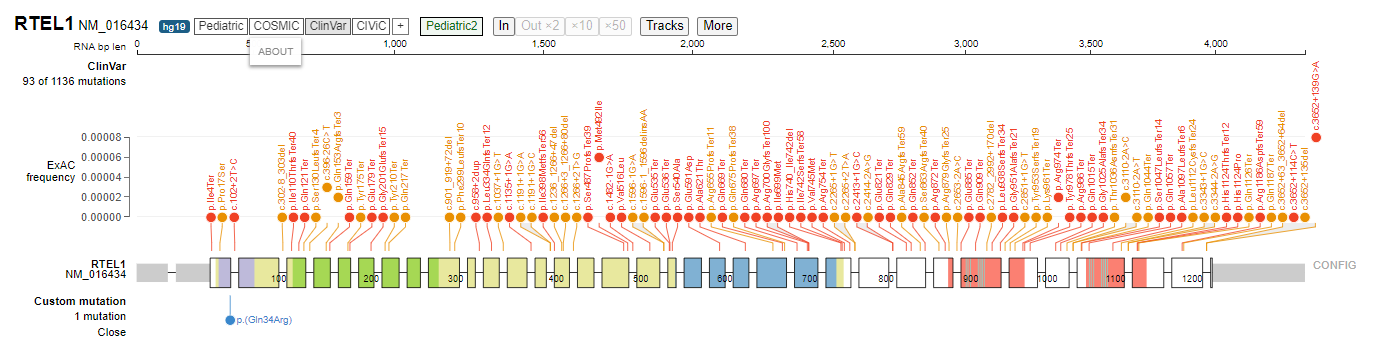 https://proteinpaint.stjude.org/
Variant #2
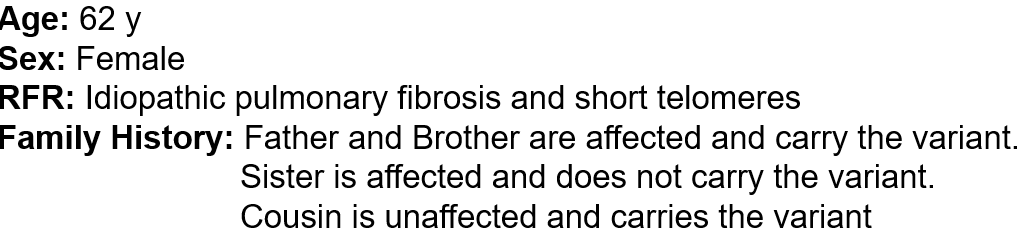 Variant Identified:
RTEL1 c.101 A>G p.(Gln34Arg) 
Transcript: NM_001283009.1
Inheritance: 
Paternally inherited
[Speaker Notes: 3-11067958-A-G
PM2]
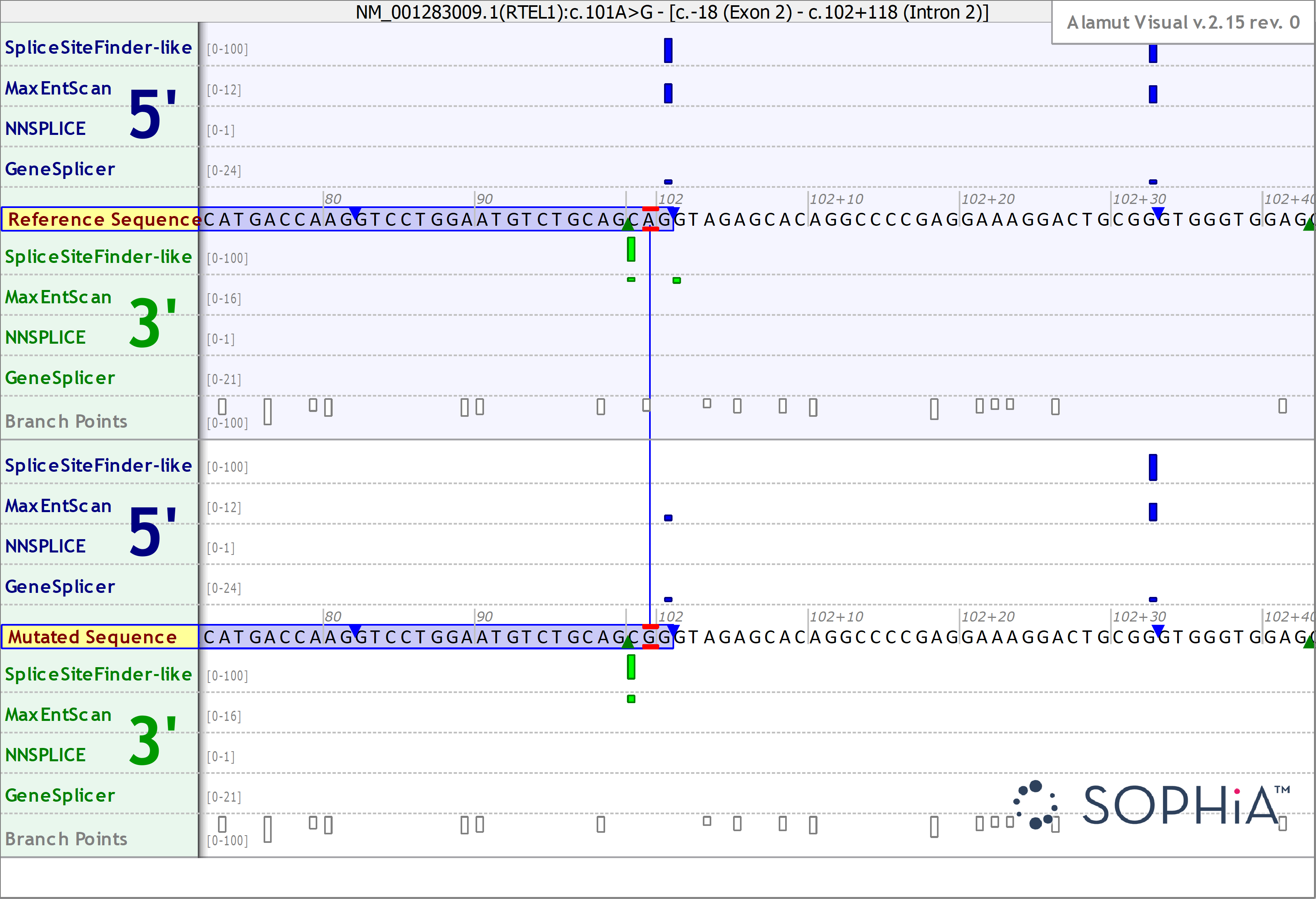 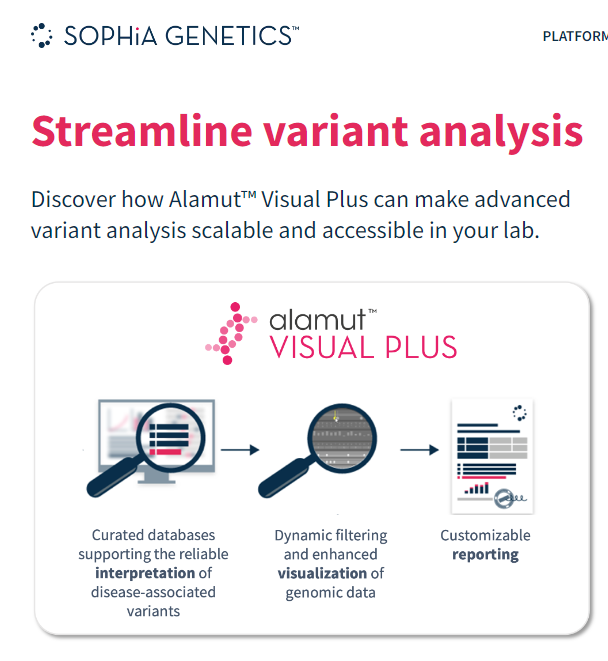 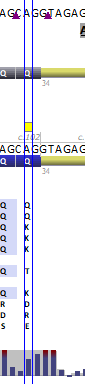 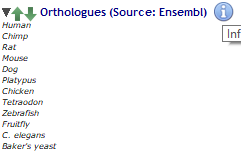 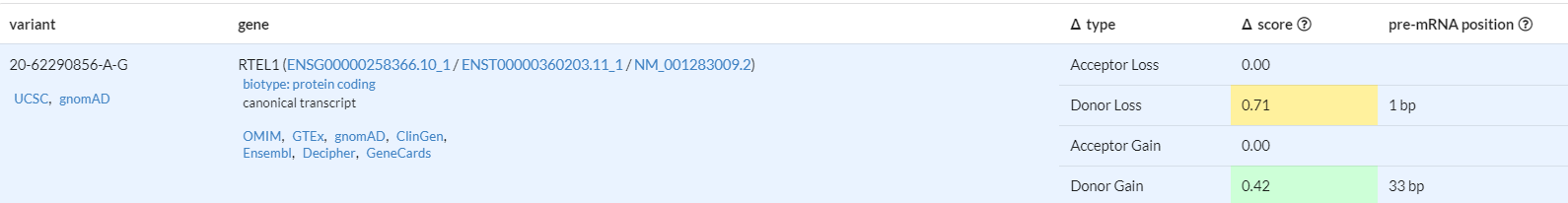 Variant #2
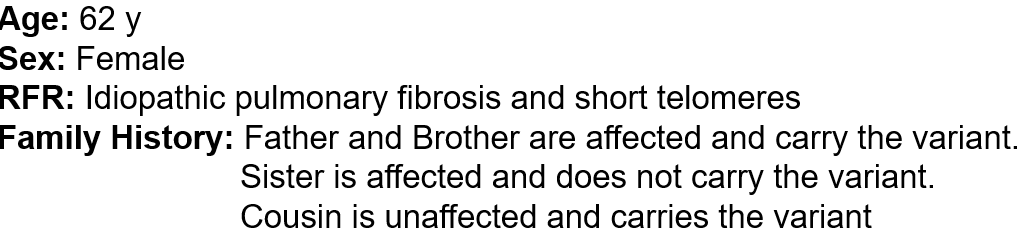 Variant Identified:
RTEL1 c.101 A>G p.(Gln34Arg) 
Transcript: NM_001283009.1
Inheritance: 
Paternally inherited
[Speaker Notes: 3-11067958-A-G
PM2]
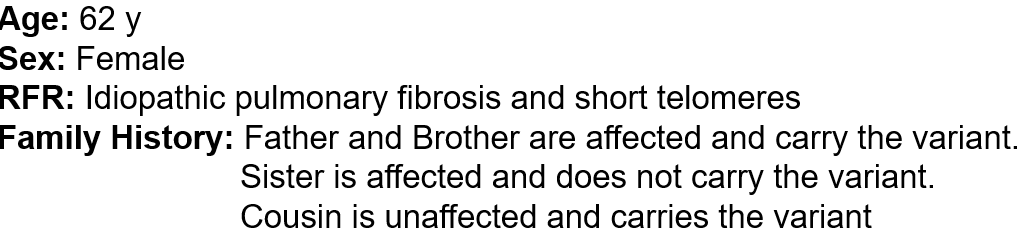 I
1
2
II
1
2
3
??
III
3
4
5
2
1
IV
1
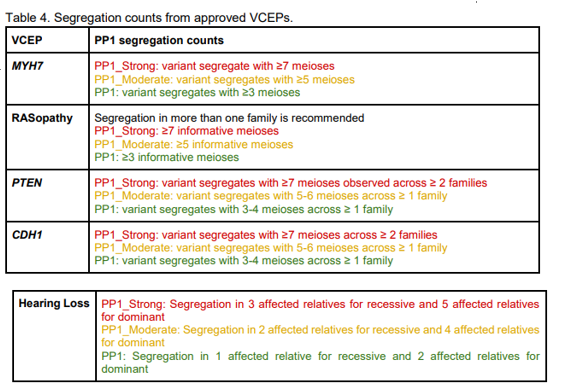 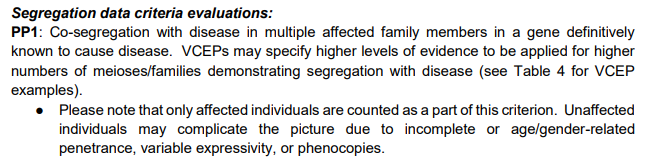 Other variants in linkage disequilibrium with the linked variant must be considered when applying PP1, and thorough phenotypic evaluation of affected non-segregating family members must be done for BS4 to rule out phenocopies. 

	Correct application of these criteria are hampered by issues of penetrance, expressivity, and age of onset of the disorder. Different conditions apply if diagnostic clarity or phenocopy are a concern.
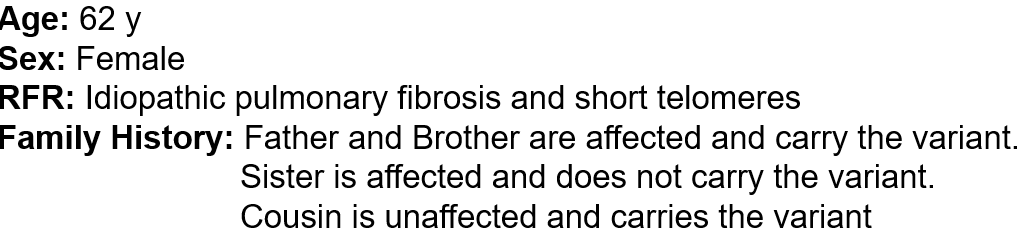 I
1
2
Other variants in linkage disequilibrium with the linked variant must be considered when applying PP1, and thorough phenotypic evaluation of affected non-segregating family members must be done for BS4 to rule out phenocopies. 

	Correct application of these criteria are hampered by issues of penetrance, expressivity, and age of onset of the disorder. Different conditions apply if diagnostic clarity or phenocopy are a concern.
II
1
2
3
How old is the cousin?
 What is the penetrance of this condition?
??
III
3
4
5
2
1
IV
1
Example of families with variants in RTEL1
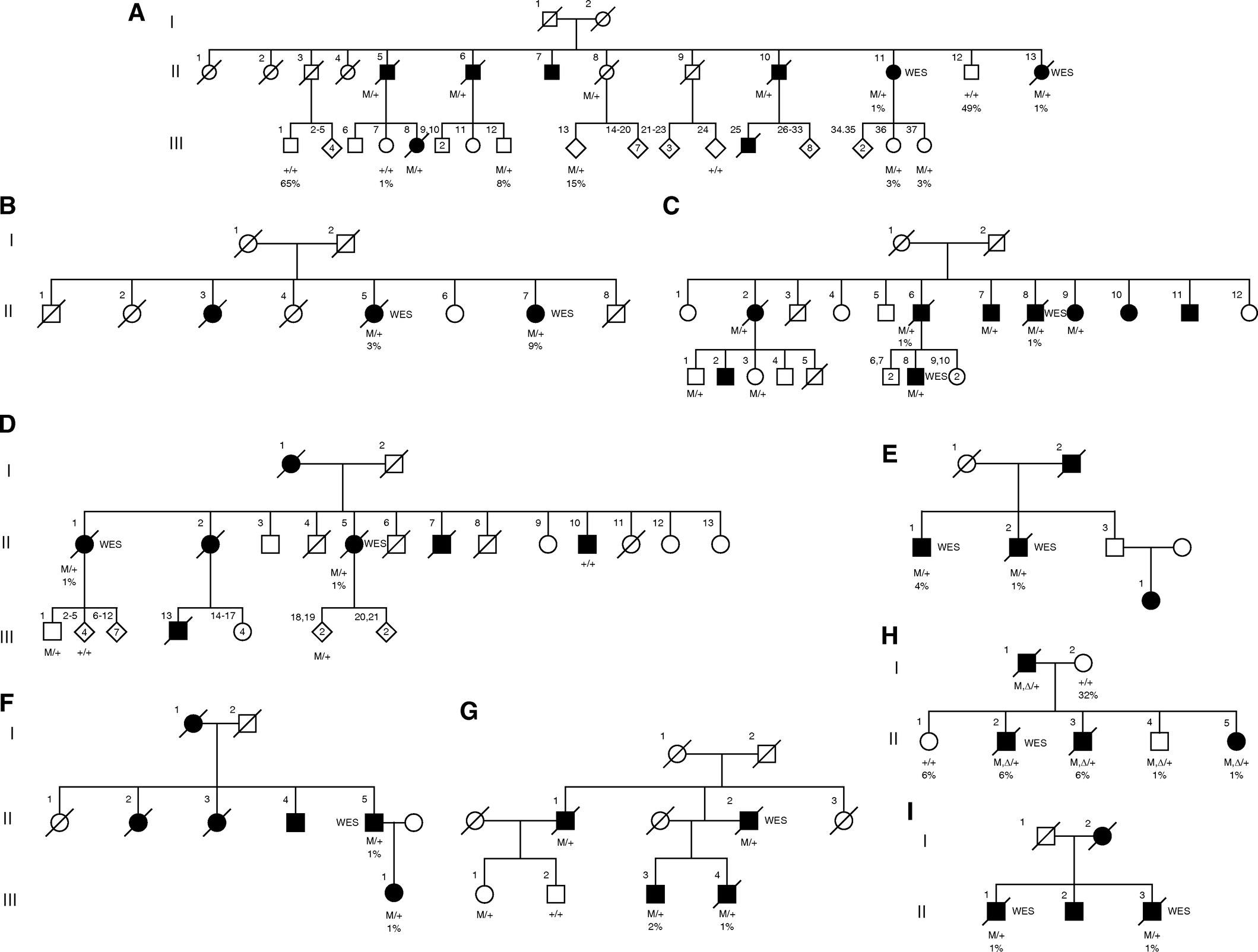 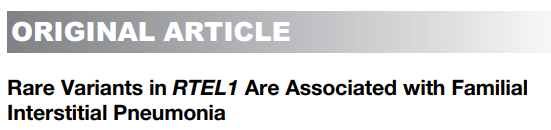 Pedigrees of familial interstitial pneumonia (FIP) families with RTEL1 rare variants. (A–I) Pedigrees of kindreds with heterozygous RTEL1 rare variants that segregate with FIP are depicted. 
Heterozygous RTEL1 rare variant carriers are denoted as M/+; wild-type RTEL1 subjects are denoted as +/+.
Like other telomere-pathway RVs, the penetrance of RTEL1 RVs is not known but is likely to be incomplete and dependent on age.
Probands and unaffected carriers of these rare variants had short telomeres (,10% for age) in peripheral blood mononuclear cells and increased T-circle formation, suggesting impaired RTEL1 function.
Variant #2
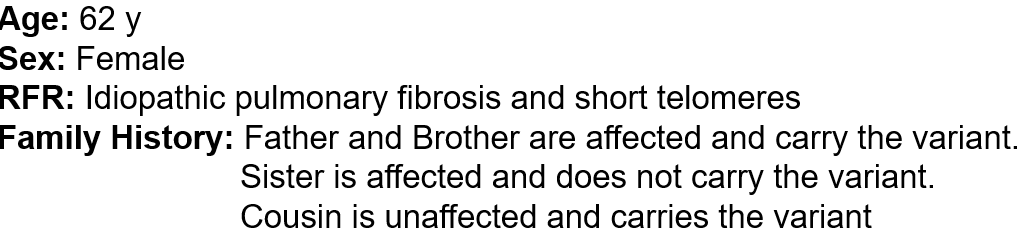 Variant Identified:
RTEL1 c.101 A>G p.(Gln34Arg) 
Transcript: NM_001283009.1
Inheritance: 
Paternally inherited
[Speaker Notes: 3-11067958-A-G
PM2]
Variant #2
Interesting next steps?
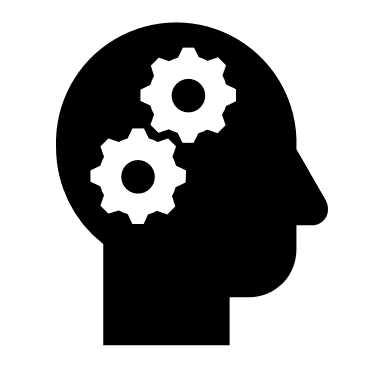 Variant Identified:
RTEL1 c.101 A>G p.(Gln34Arg) 
Transcript: NM_001283009.1
Inheritance: 
Paternally inherited
[Speaker Notes: 3-11067958-A-G
PM2]
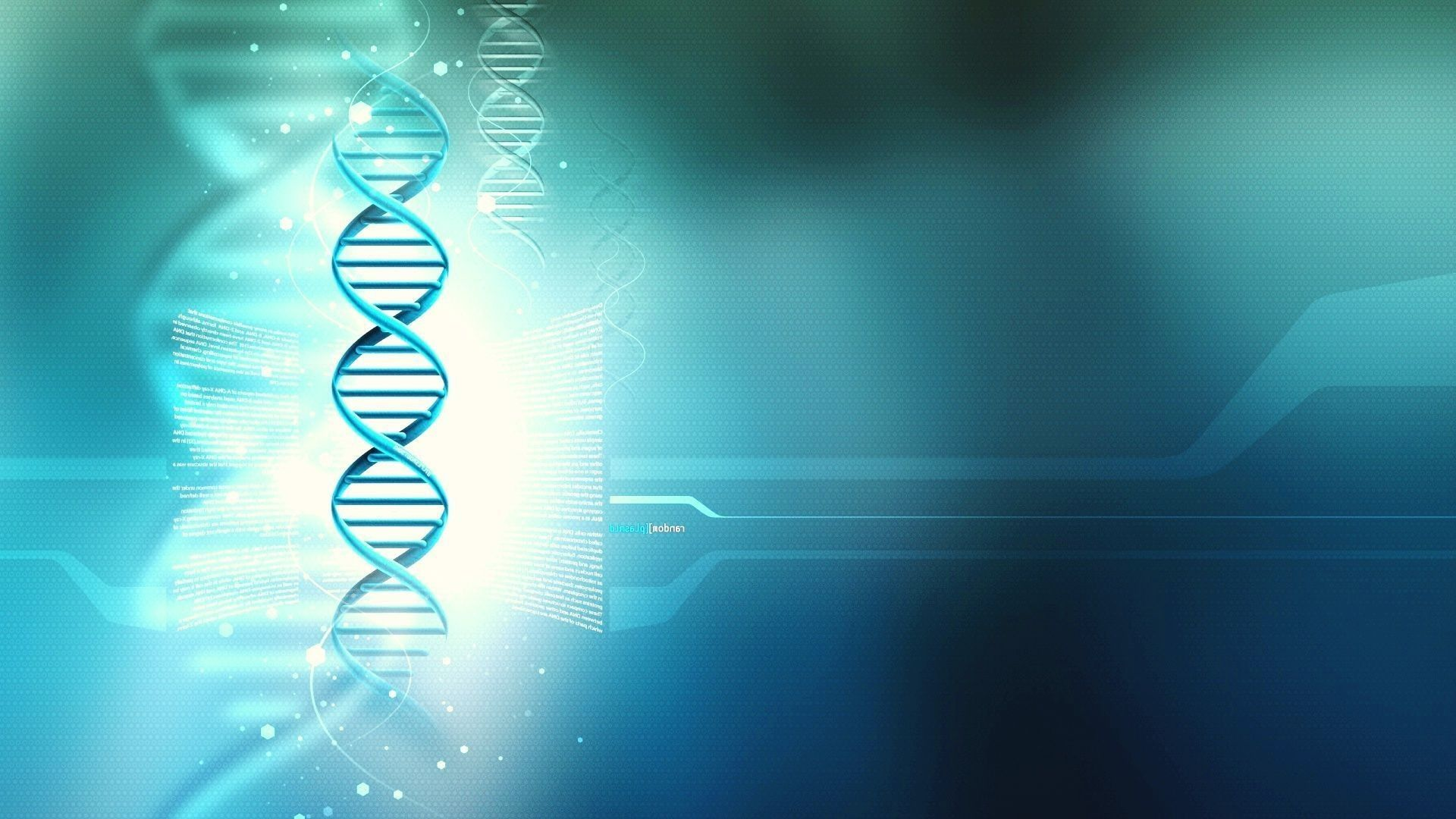 In-class Variant Characterization – Interactive Session
April 29, 2022
Variant #3
As part of a genetic screen in an ostensibly healthy population you identify the following variant NM_000527.4(LDLR):c.1414G>T p.Asp472Tyr. You note there is a submission ID (183116) in ClinVar however, there is conflicting interpretations. Review the information in ClinVar and any additional resources to determine which ACMG criteria you believe should be applied and what your final assertion is. Please come to class prepared to discuss your interpretation.​
Variant #3
Patient Phenotype:
Unknown
Variant Identified:
Chr19(GRCh37):g.11224266G>T  LDLR(NM_000527.4):
c.1414G>T p.(Asp472Tyr)
Variant #3
Patient Phenotype:
Unknown
Variant Identified:
Chr19(GRCh37):g.11224266G>T  LDLR(NM_000527.4):
c.1414G>T p.(Asp472Tyr)
Variant #3
Patient Phenotype:
Unknown
Variant Identified:
Chr19(GRCh37):g.11224266G>T  LDLR(NM_000527.4):
c.1414G>T p.(Asp472Tyr)
Variant #3
Patient Phenotype:
Unknown
Variant Identified:
Chr19(GRCh37):g.11224266G>T  LDLR(NM_000527.4):
c.1414G>T p.(Asp472Tyr)
Variant #3
Patient Phenotype:
Unknown
Variant Identified:
Chr19(GRCh37):g.11224266G>T  LDLR(NM_000527.4):
c.1414G>T p.(Asp472Tyr)
Variant #3
Patient Phenotype:
Unknown
Variant Identified:
Chr19(GRCh37):g.11224266G>T  LDLR(NM_000527.4):
c.1414G>T p.(Asp472Tyr)
Variant #3
Patient Phenotype:
Unknown
Variant Identified:
Chr19(GRCh37):g.11224266G>T  LDLR(NM_000527.4):
c.1414G>T p.(Asp472Tyr)
Variant #3
Patient Phenotype:
Unknown
Variant Identified:
Chr19(GRCh37):g.11224266G>T  LDLR(NM_000527.4):
c.1414G>T p.(Asp472Tyr)
Variant #3
Patient Phenotype:
Unknown
Variant Identified:
Chr19(GRCh37):g.11224266G>T  LDLR(NM_000527.4):
c.1414G>T p.(Asp472Tyr)
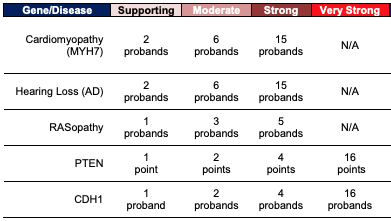 https://clinicalgenome.org/working-groups/sequence-variant-interpretation/
Variant #3
Patient Phenotype:
Unknown
Variant Identified:
Chr19(GRCh37):g.11224266G>T  LDLR(NM_000527.4):
c.1414G>T p.(Asp472Tyr)
Variant #3
Patient Phenotype:
Unknown
Variant Identified:
Chr19(GRCh37):g.11224266G>T  LDLR(NM_000527.4):
c.1414G>T p.(Asp472Tyr)